Unité 3
L’Initiative citoyenne européenne (ICE)
LA DÉMOCRATIE DE L’UEEN ACTIONDonnez votre avis avec l’Initiative citoyenneeuropéenne
Les étapes d'une ICE
Trouvez six autres personnes issues de six autres pays de l'UE pour faire équipe avec vous.
Définissez votre objectif et demandez à la Commission européenne d'enregistrer l'initiative.
L'initiative est publiée sur le site web.
Rassemblez 1 million de signatures dans au moins 7 pays de l'UE dans un délai de 12 mois (en ligne ou sur papier).
Faites vérifier les déclarations de soutien.
Soumettez votre initiative à la Commission européenne.
Vous obtenez une rencontre avec la Commission européenne.
Une audition publique est organisée au Parlement européen.
La Commission européenne vous répond.
La Commission assure le suivi des actions proposées, le cas échéant.
Champs d'action de l'UE (une sélection)
Agriculture et protection animale 
Environnement et climat
Sécurité alimentaire 
Santé
Protection des consommateurs 
Culture et médias
Éducation, jeunesse et sports 
Énergie 
Non-discrimination 
Aide humanitaire 
Transport
Etc.
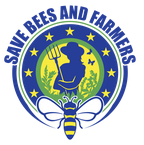 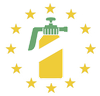 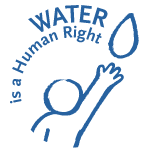 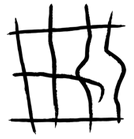 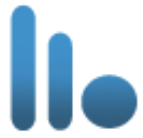 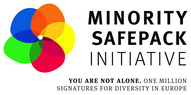 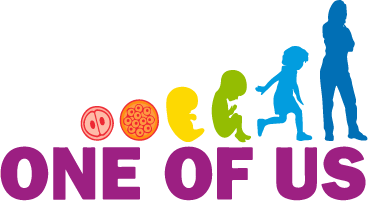 Faire progresser la campagne
Comment allez-vous attirer l'attention des médias?
Comment allez-vous collecter des fonds pour votre campagne?
Comment allez-vous trouver des partenaires dans 6 autres pays de l'UE?
Comment allez-vous «vendre» votre idée pour obtenir des signatures?